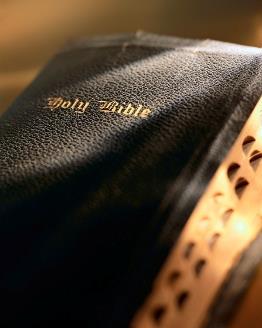 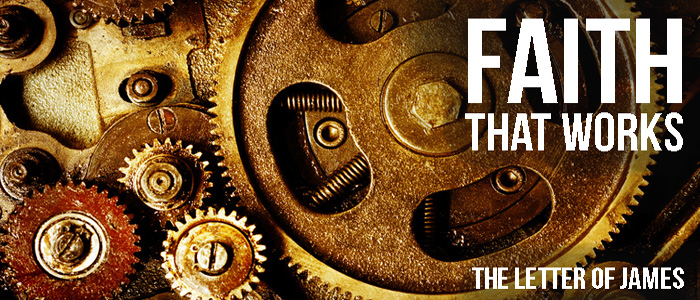 20 “But do you want to know, O foolish man, that faith without works is dead? 21 Was not Abraham our father justified by works when he offered Isaac his son on the altar? 22 Do you see that faith was working together with his works, and by works faith was made perfect? 23 And the Scripture was fulfilled which says, ‘Abraham believed God, and it was accounted to him for righteousness.’  And he was called the friend of God. 24 You see then that a man is justified by works, and not by faith only.”

James 2:20-24
Introduction
The epistle of James is a very practical book.
Written by the Lord’s half-brother:  Gal. 1:18, 19
A “pillar” in the church at Jerusalem:  Acts 12:17; Gal. 2:9
He presided at the council in Jerusalem:  Acts 15
Written to a Jewish audience:  Jas. 1:1
One of the first NT epistles written (c. a.d., 46-49).
About “fruits, not roots” of Christianity; known for treatment of “faith and works.”
2
Are You God’s Friend?
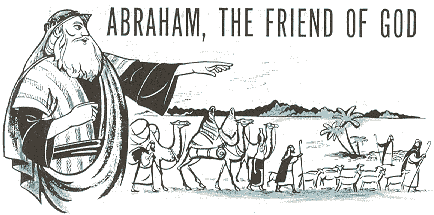 Are You God’s Friend?
James 2:20-24
3
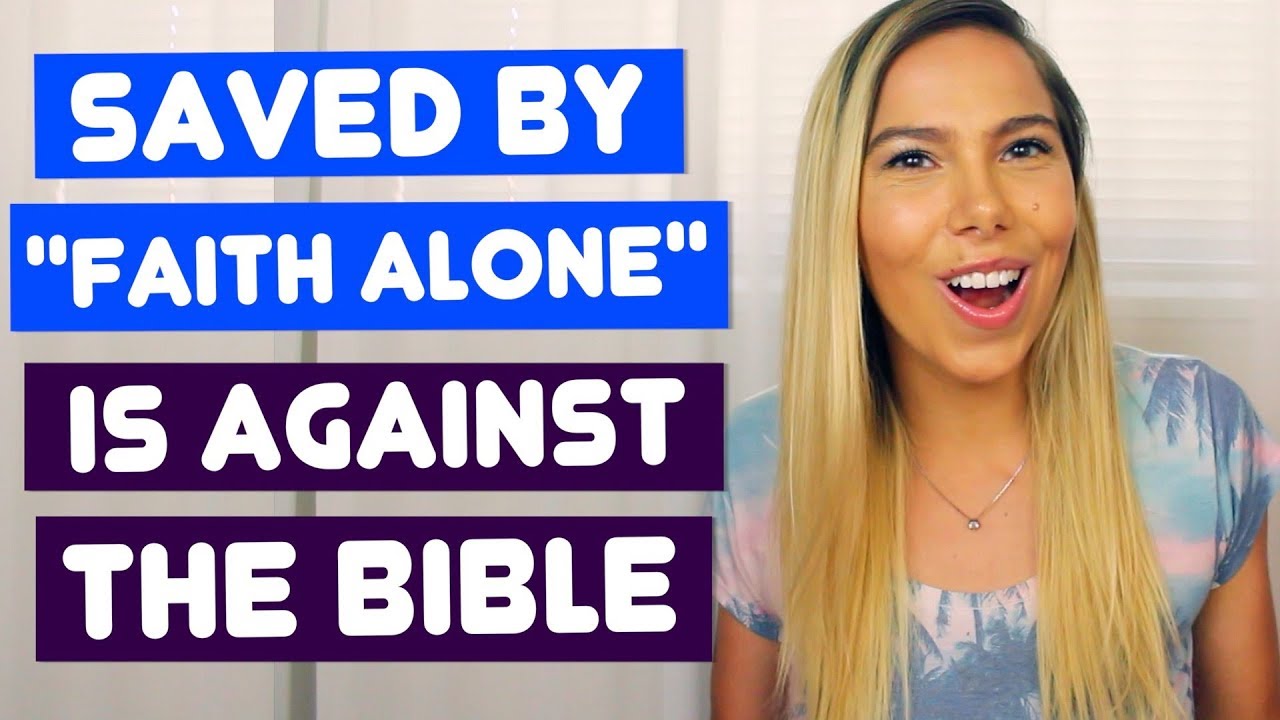 Salvation by “faith only” is false
24 “You see then that a man is justified by works, and not by faith only. 26 For as the body without the spirit is dead, so faith without works is dead also.”

James 2:24, 26
Luther championed this prominent, prevalent and false doctrine.
Usually focus on James 2:24, 26 when countering the false teaching of salvation by “faith only.”
What does God mean when He says “believe” ?
“Abraham believed God, and it was accounted for right-eousness” :  v. 23
When?  When “he offered Isaac his son on the altar”:  v. 21
Abraham’s faith validated by action, by obedience!  cf. v. 19
4
Are You God’s Friend?
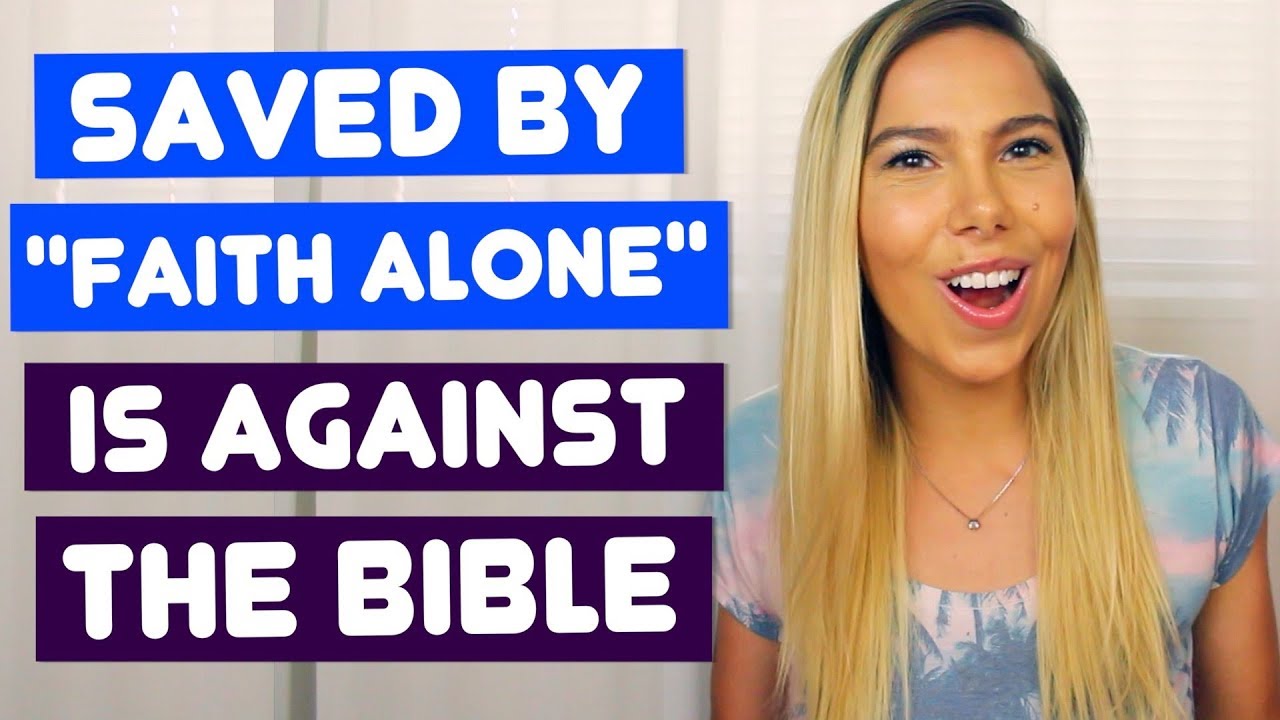 Salvation by “faith only” is false
36 “He that believeth on the Son hath everlasting life: and he that believeth not the Son shall not see life; but the wrath of God abideth on him.”

John 3:36 (KJV)

36 “He that believeth on the Son hath eternal life; but he that obeyeth not the Son shall not see life, but the wrath of God abideth on him.”

John 3:36 (ASV)
8 “but to those who are self-seeking and do not obey the truth, but obey unrighteousness — indignation and wrath,”

Romans 2:8

17 “For the time has come for judgment to begin at the house of God; and if it begins with us first, what will be the end of those who do not obey the gospel of God? ”

1 Peter 4:17
Don’t need James 2 to successfully refute sal-vation by “faith only”!
Context and wording of John 3 proves there’s more to belief in John 3:16 than “mental assent.”
Compare Hebrews 3:18-19 where “did not obey” (v. 18) is equivalent to “unbelief” (v. 19).
Clearly from John 3 an objective reader can discern a saving belief is an obedient belief.
5
Are You God’s Friend?
Am I a friend of God?
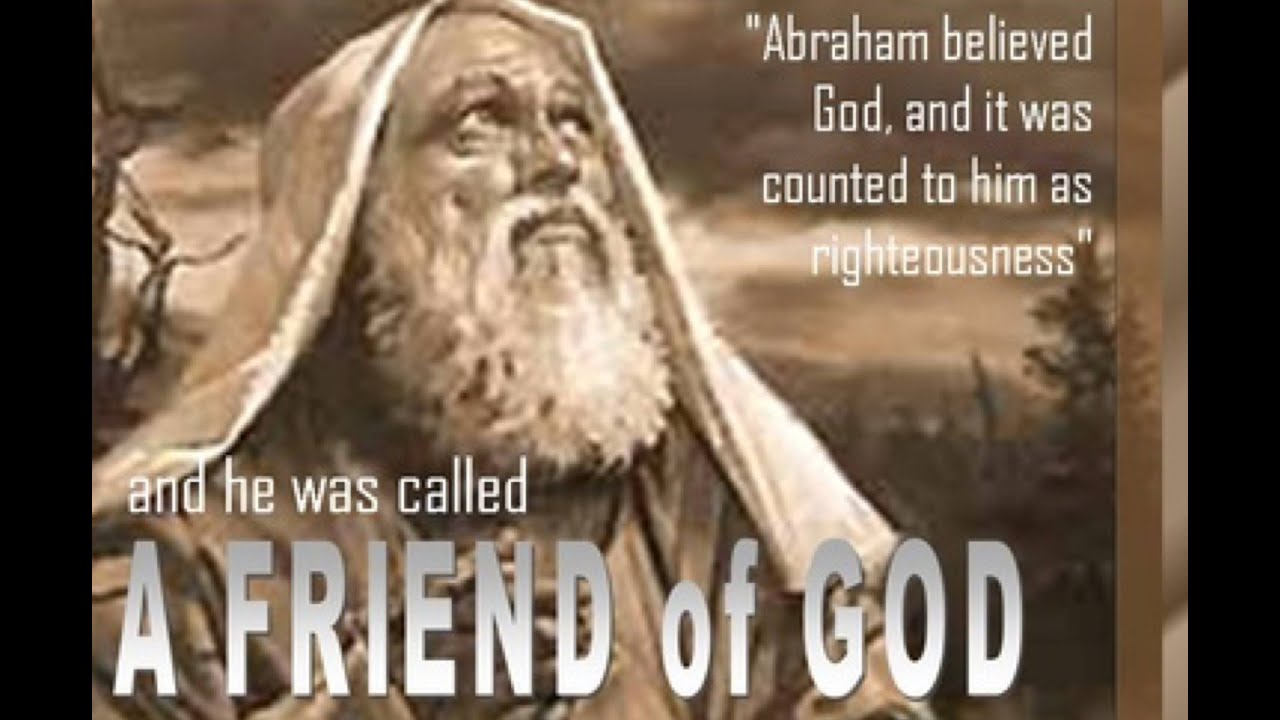 34 “But when the Pharisees heard that He had silenced the Sadducees, they gathered together. 35 Then one of them, a lawyer, asked Him a question, testing Him, and saying, 36 ‘Teacher, which is the great command-ment in the law?’ 37 Jesus said to him, ‘You shall love the Lord your God with all your heart, with all your soul, and with all your mind.’ 38 This is the first and great commandment. 39 And the second is like it:  ‘You shall love your neighbor as yourself.’  40 On these two commandments hang all the Law and the Prophets.’”
Matthew 22:34-40
Do I have the faith of Abraham? Heb. 11:6, 13-15
Folks try to make serving God and going to heaven either too complicated or too easy:  Acts 14:22
Compliance with the two great commandments both require:
A total abandonment of selfishness on our part.
A total dedication to serving others before self.
6
Are You God’s Friend?
First and great commandment
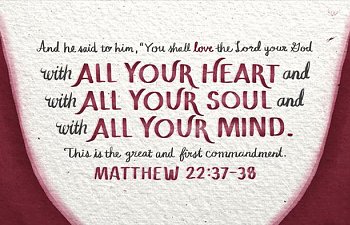 27 “You shall love the Lord your God with all your heart, with all your soul, with all your strength, and with all your mind.”

Luke 10:27
God cannot be second place in our lives!  Not even a “close second”!  Matt. 5:6; 6:33
How committed are you to serving God?  Matt. 16:24-27; Jn. 12:15
“The Christian ideal has not been tried and found wanting, it has been found difficult and left untried.”
 
—G. K. Chesterton
7
Are You God’s Friend?
First and great commandment
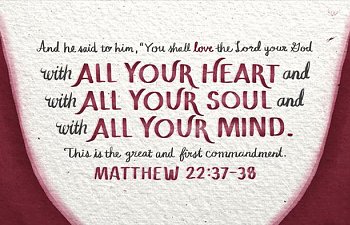 21 “For to me, to live is 				, and to die is 				.”

Philippians 1:21
13 “Enter by the narrow gate; for wide is the gate and broad is the way that leads to destruction, and there are many who go in by it. 14 Because narrow is the gate and difficult is the way which leads to life, and there are few who find it.”

Matthew 7:13-14
24 “Then Jesus said to His disciples, ‘If anyone desires to come after Me, let him deny himself, and take up his cross, and follow Me. 25 For whoever desires to save his life will lose it, but whoever loses his life for My sake will find it. 26 For what profit is it to a man if he gains the whole world, and loses his own soul?  Or what will a man give in exchange for his soul?”

Matthew 16:24-26
21 “For to me, to live is Christ, and to die is gain.”

Philippians 1:21
Why?  God requires us to:
?
Make a complete self-sacrifice:  Rom. 12:1-2
?
Perfect holiness:  2 Cor. 6:16-7:1; Rom. 8:29; Gal. 2:20
Be totally committed:  1 Cor. 6:19-20; Phil. 1:21
Anything short of this means we won’t make it to heaven!  Matt. 16:24-27; 7:13-14
8
Are You God’s Friend?
Second great commandment
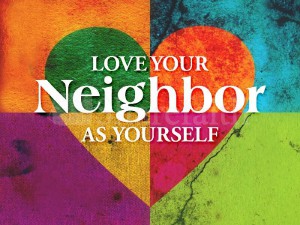 God always comes first; our fellowman second.
In the grand scheme of things I always come in last!!  Matt. 20:16
Christ gave us the perfect example regarding all this:  Phil. 2:1-8
9
Are You God’s Friend?
1 “Therefore if there is any consolation in Christ, if any comfort of love, if any fellowship of the Spirit, if any affection and mercy, 2 fulfill my joy by being like-minded, having the same love, being of one accord, of one mind. 3 Let nothing be done through selfish ambition or conceit, but in lowliness of mind let each esteem others better than himself. 4 Let each of you look out not only for his own interests, but also for the interests of others.

5 Let this mind be in you which was also in Christ Jesus, 6 who, being in the form of God, did not consider it robbery to be equal with God, 7 but made Himself of no reputation, taking the form of a bondservant, and coming in the likeness of men. 8 And being found in appearance as a man, He humbled Himself and became obedient to the point of death, even the death of the cross.”

Philippians 2:1-8
Second great commandment
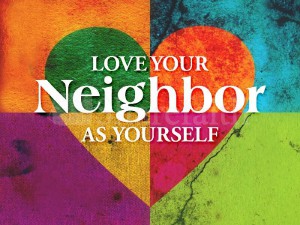 Applications:
Family:  1 Tim. 5:8
Eph. 5:25; 6:4
Brethren:  Jn. 13:34-35; 1 Jn. 3:16, 18; 1 Pet. 1:22
Needy:  Eph. 4:28; 1 Jn. 3:17
Lost:  Matt. 16:26; 2 Cor. 5:10-11a; Mk. 9:42-48; Rom. 10:1; Rom. 9:1-3
11
Are You God’s Friend?
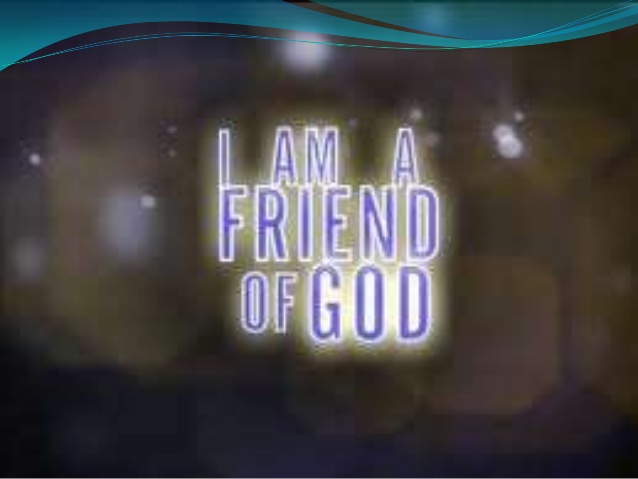 Conclusion
Recall our text:  James 2:20-24
Abraham was called a “friend of God” because his faith was an active, working faith.
Abraham was totally committed!  Jas. 2:21
What about you?  Are you a “friend of God” ?
12
Are You God’s Friend?